Природні ресурси
Природні ресурси  - це складові природи, що є елементами екосистеми і придатні для задоволення певних потреб людини.
Алєксєєнко Вероніка 
10 - Б
Природними ресурсами є:
землі, земельні ресурси
надра
води
повітряний простір
атмосферне повітря
клімат 
радіочастотний ресурс
тваринний світ
рослинний світ
альтернативні джерела енергії.
Природні ресурси поділяються на ресурси неживої природи і ресурси живої природи.
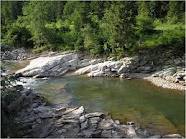 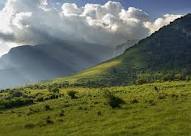 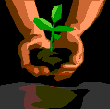 Ресурси поділяються на:
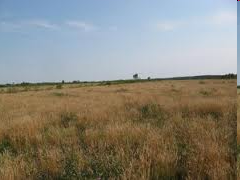 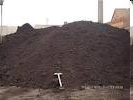 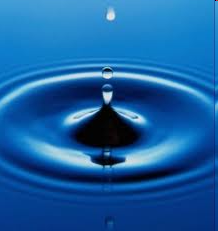 Первинні ресурси
— це ті, які конче потрібні для існування людини (вода, повітря, земля, їжа).
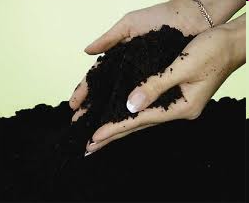 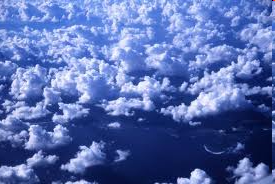 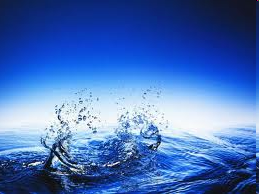 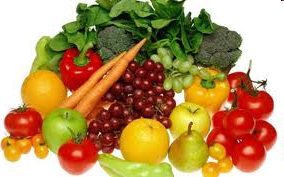 Вторинні ресурси
— це ті, які використовуються для видобування первинних (дерево, метали, мінеральні утвори, енергія тощо).
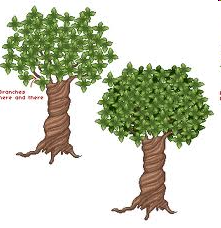 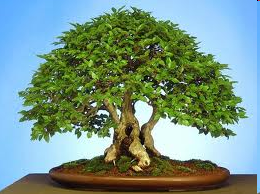 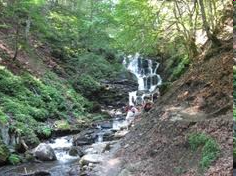 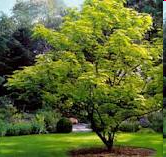 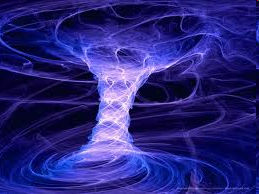 Розрізняють поновлювані і непоновлювані природні ресурси

Непоновнювальні природні ресурси— ресурси природи, що зовсім не відновлюють свій кількісний і якісний стан після використання їх або відновлюють його протягом тривалого часу. Належать до вичерпних природних ресурсів, куди включають більшість корисних копалин (руди, вугілля, нафта, горючі сланці, мінеральні будівельні матеріали тощо).

Поновнювальні природні ресурси — ресурси рік, озер, морів, океану, рослинний і тваринний світ тощо.
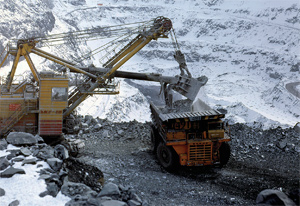 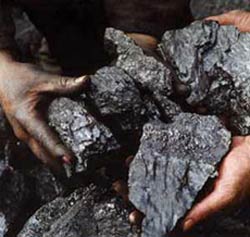 “Мінеральні ресурси світу”
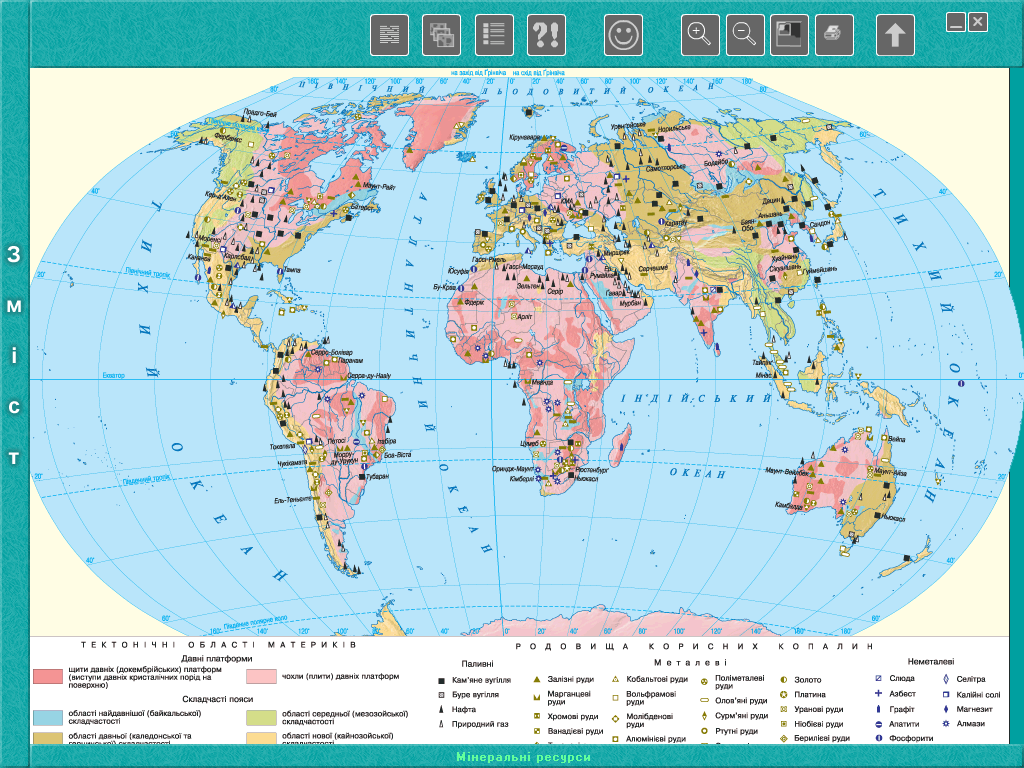 Мінеральні ресурси – це сукупність розвіданих запасів корисних копалин, які використовуються або можуть використовуватися в господарській діяльності.
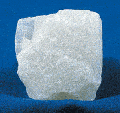 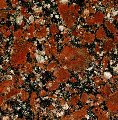 Найбільшими запасамиметалевих корисних копалин володіють:
Канада
Китай
Австралія
Росія
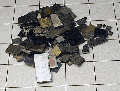 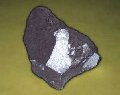 США
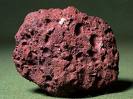 В надрах країн, що розвиваютьсязосереджено:
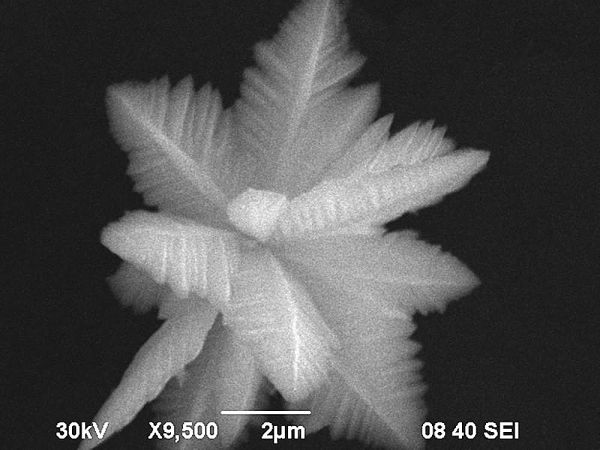 Кобальт
Боксит
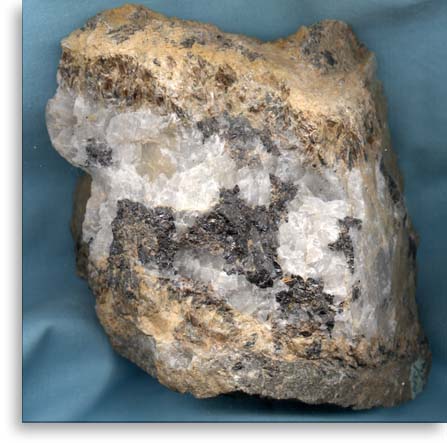 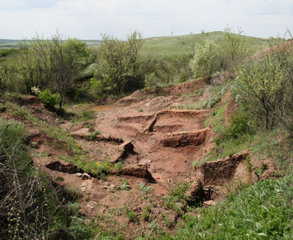 Олово
Мідь
Зосередження корисних копалин в країнах що розвиваються:
Серед країн, що володіють основними запасами залізних руд є:
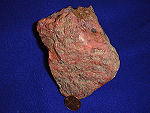 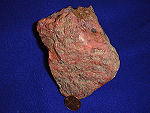 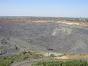 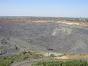 Бразилія
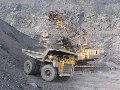 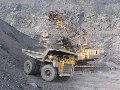 Китай
Індія
Росія
Ліберія
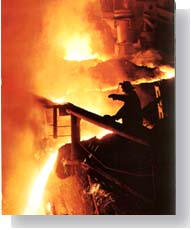 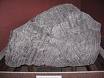 Австралія
США
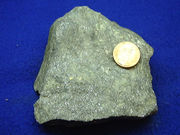 Конго
Канаді
Замбії
Австралії
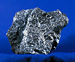 США
Чилі
Мідні руди знаходяться в:
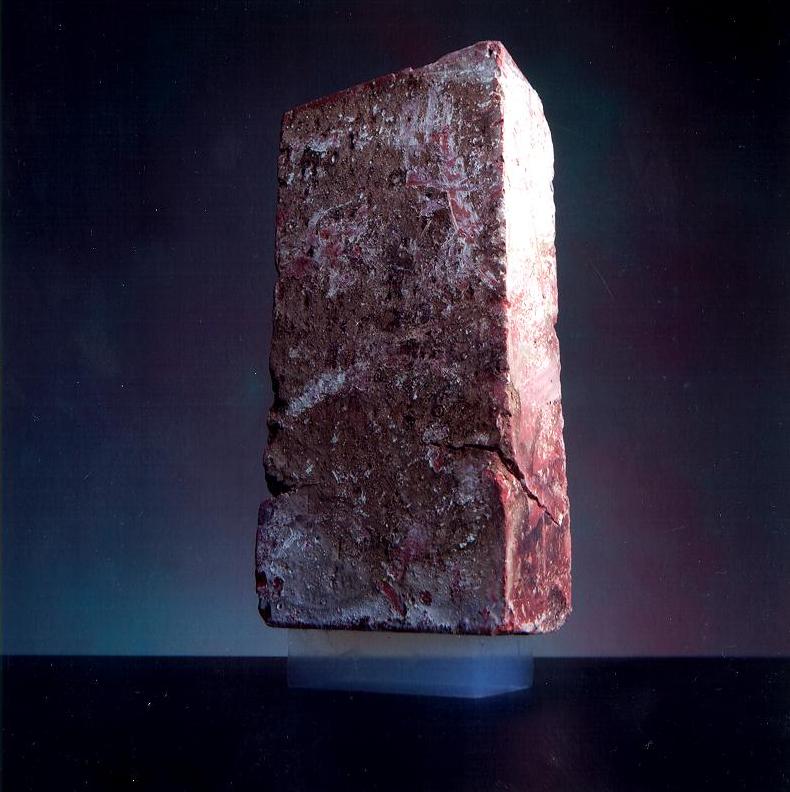 Алюмінієва сировина:
Франція
Австралія
Індія
США
Росія
Угорщина
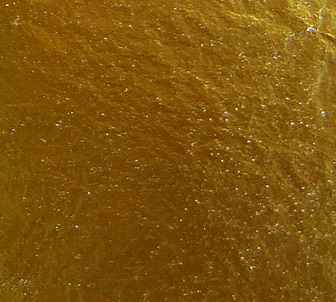 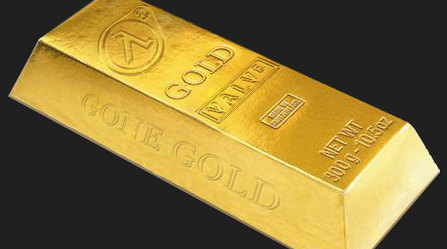 ПАР
США
Бразилія
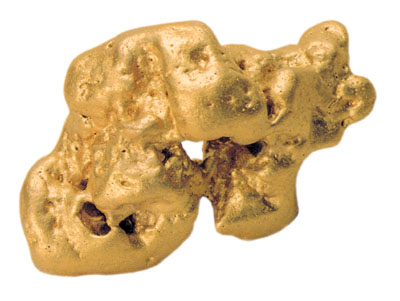 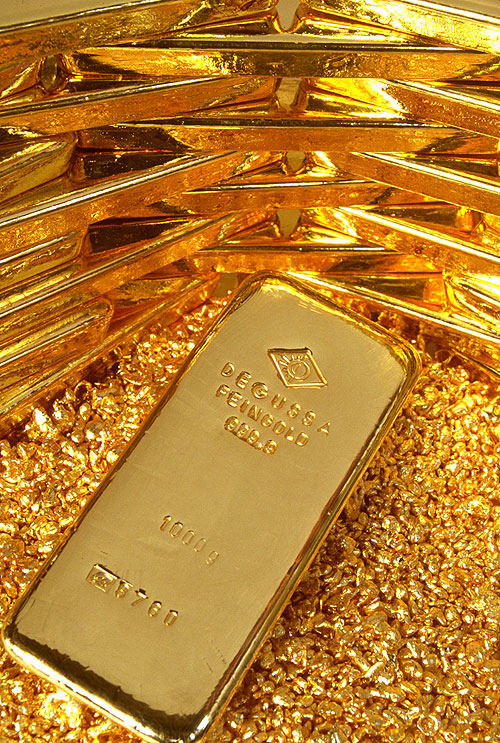 Росія
Австралія
ЗОЛОТО:
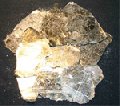 Нерудні корисні копалини:
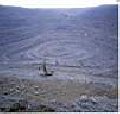 США
Ірак
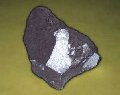 Мексика
Частка рідкого палива за регіонами світу
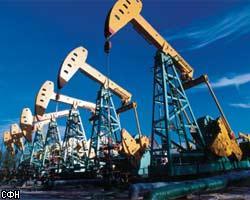 Висновок
Раціональне використання  мінеральних ресурсів передбачає комплексне й повне використання сировини, створення безвідхідних виробничих циклів, адже вони майже всі вичерпні. Потрібно перевести виробництво на екологічно безпечні, ресурсо - та енерго зберігальні технології.
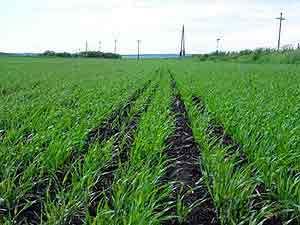 Земельні ресурси світу
- землі, що використовуються, або можуть бути використані в господарській діяльності людини
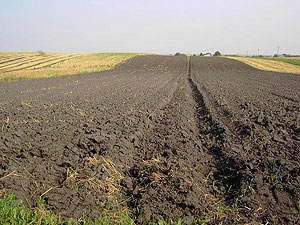 Ґрунт – це складне природне утворення, незамінне надбання і джерело багатства людства, що виникає в результаті зміни гірських порід під впливом живих і відмерлих організмів, сонячного тепла і атмосферних опадів.
Основні ґрунтоутворюючі чинники:
типи ґрунтів:
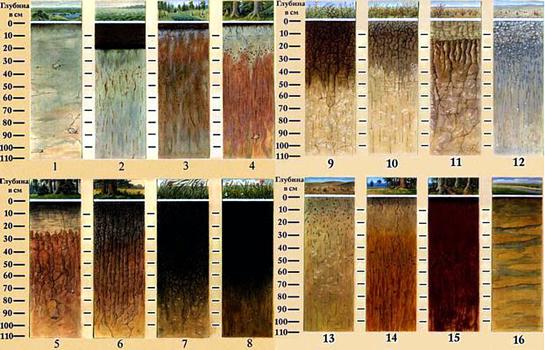 Земельний фонд світу становить: 138,9 млн. кв. км. або 26,9%
С/г угіддя 35%
Ліси, чагарники понад 30%
Луки і пасовища 23,2%
Розорано 10,8%
Населені пункти, промисловість, транспорт 3%
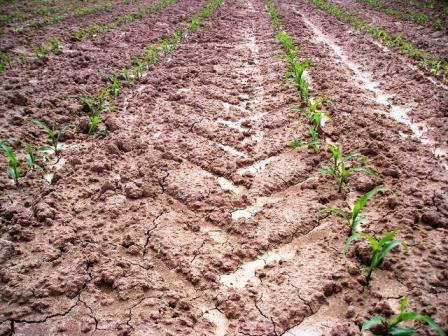 Сучасний розподіл земельних ресурсів по найбільших регіонах світу та його площа:
Західна і Центральна Європа 500 млн. га
Азії 2.7 млрд. га
Африка 3 млрд. га
Північна Америка 2 млрд. га
Південна Америка 1.7 млрд. га
Океанія 850 млн. га
Основні проблеми використання земельних ресурсів:
ерозія;
 зменшення родючості;
 опустелення;
 вирубування лісів;
 знищення рослинного покриву;
 надмірне випасання худоби.
Висновок: земельні ресурси світурізноманітні і своєрідні,використовуються всільському господарствісвіту нераціонально.Потрібно покращитиродючисть грунтів і раціональноїх використовувати.
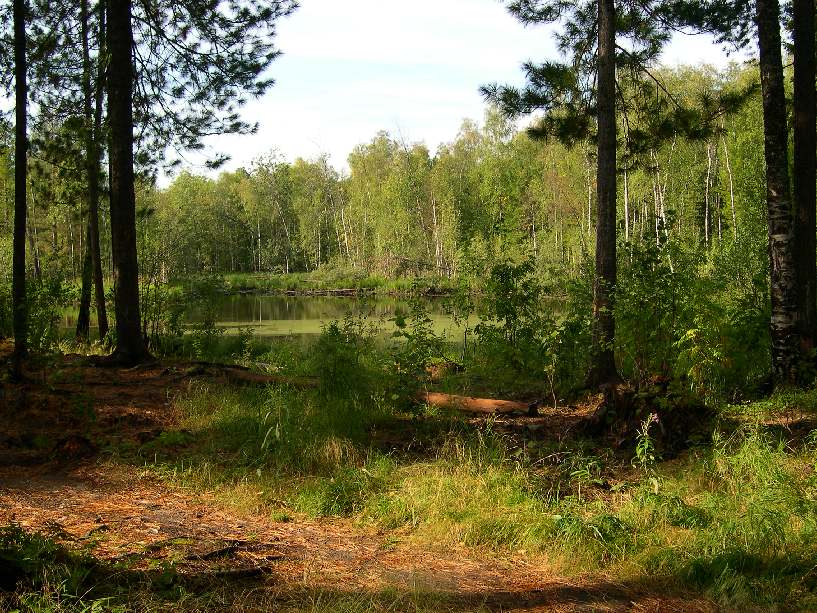 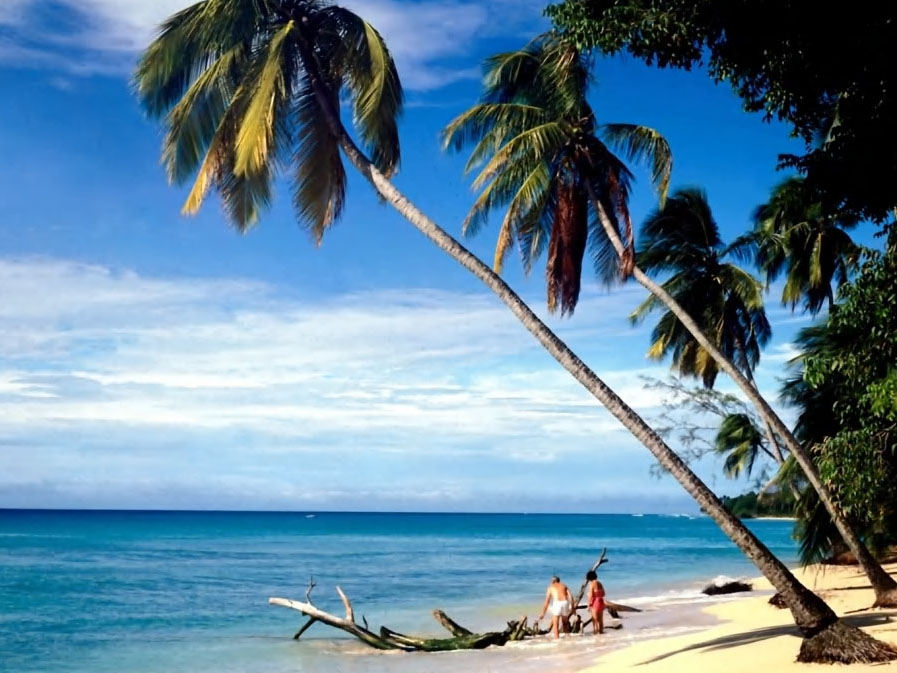 Лісові і рекреаційні ресурси світу
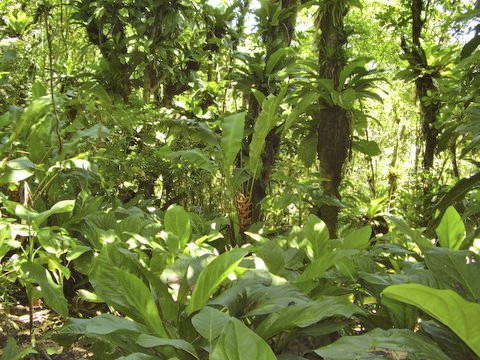 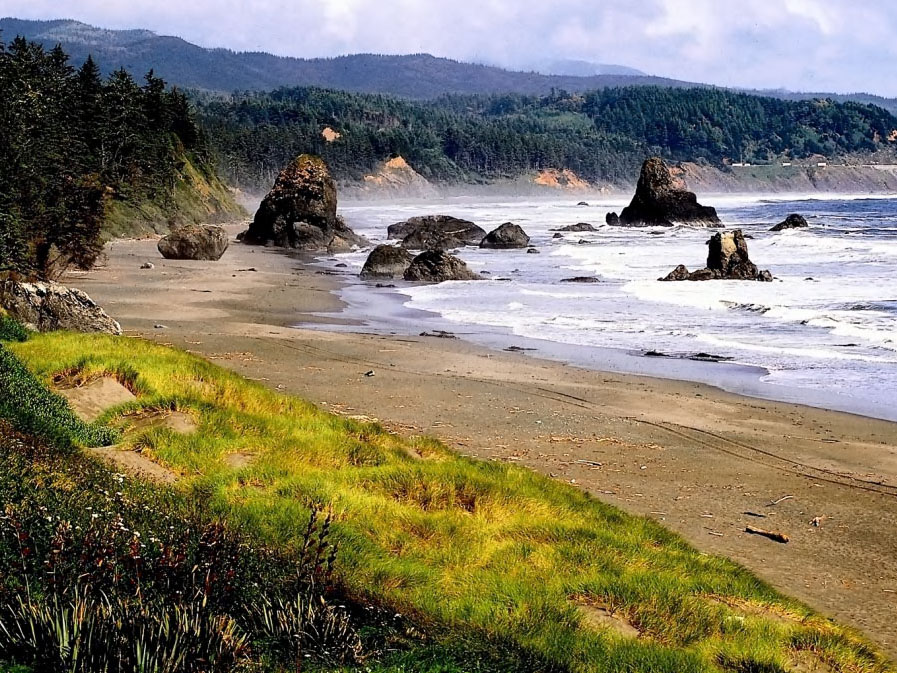 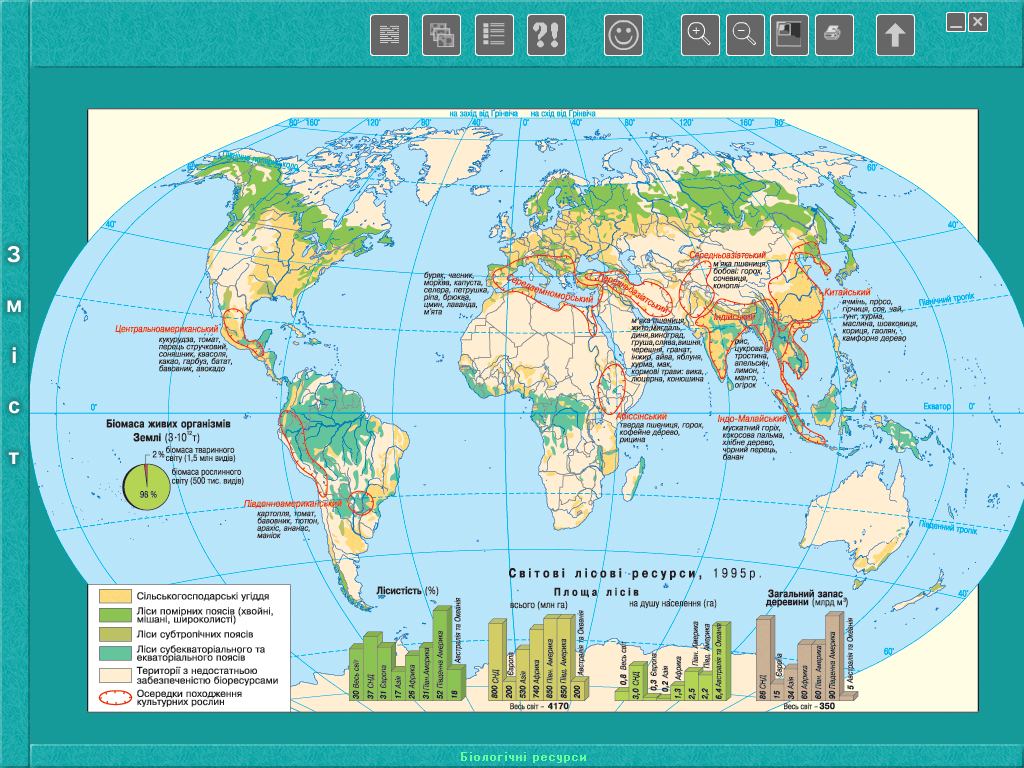 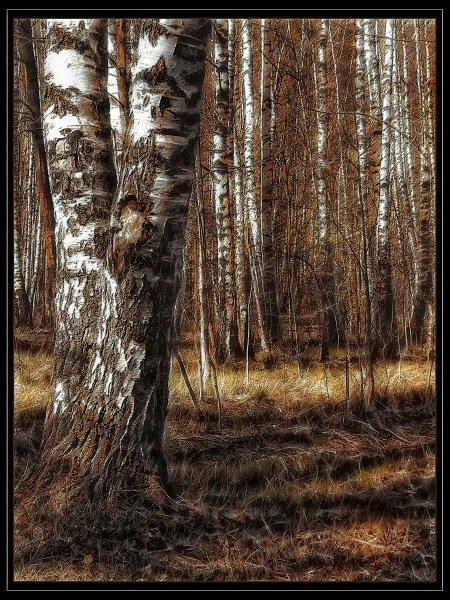 Лісові ресурси - деревні, технічні, харчові, кормові, лікарські та інші ресурси лісу, а також їх корисні природні властивості(захисні, водоохоронні, оздоровчі).Загальна площа Землі, що вкрита лісами становить 28% суходолу.
Запаси деревини в усіх лісах Землі становлять 359 млрд. м3
- хвойні - 127млрд.м3 
- Листяні - 232млрд.м3
Ліси-сировинна база для господарства Світу
Значні запаси лісу зосереджені в областях висотної поясності:
Китай
Росія
Болівія
США
Перу
Канада
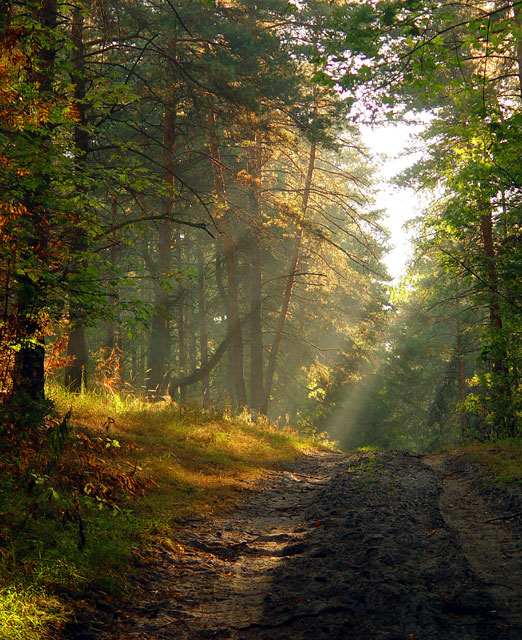 До найбільш забезпечених лісовими ресурсами країн належать:
Фінляндія - 77% (території вкрито лісами)   Канада - 49%
Камбоджа - 69%                              Росія - 45%
Бразилія - 66%			       М’янма - 44%
Республіка Корея - 66%	       США - 32%
Швеція - 68%			       Україна - 14%
Індонезія - 60%
Малайзія - 54%
Конго - 50%
Площа лісів за регіонами Світу:
Європа з Росією - 1039млн.га
Південна Америка - 874млн.га
Африка - 649млн.га
Північна Америка - 542.3млн.га
Азія - 542млн.га
Австралія і Океанія - 201млн.га
Площа лісів за регіонами світу
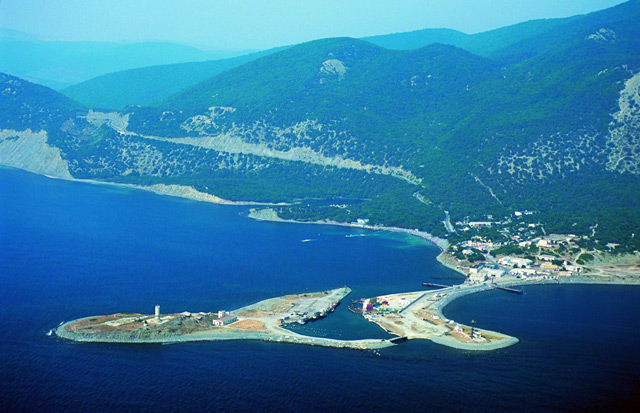 Рекреаційні ресурси
Рекреаційні ресурси - це природні, природно-технічні, соціально-економічні елементи, що сприяють відновленню духовних і фізичних сил людини.
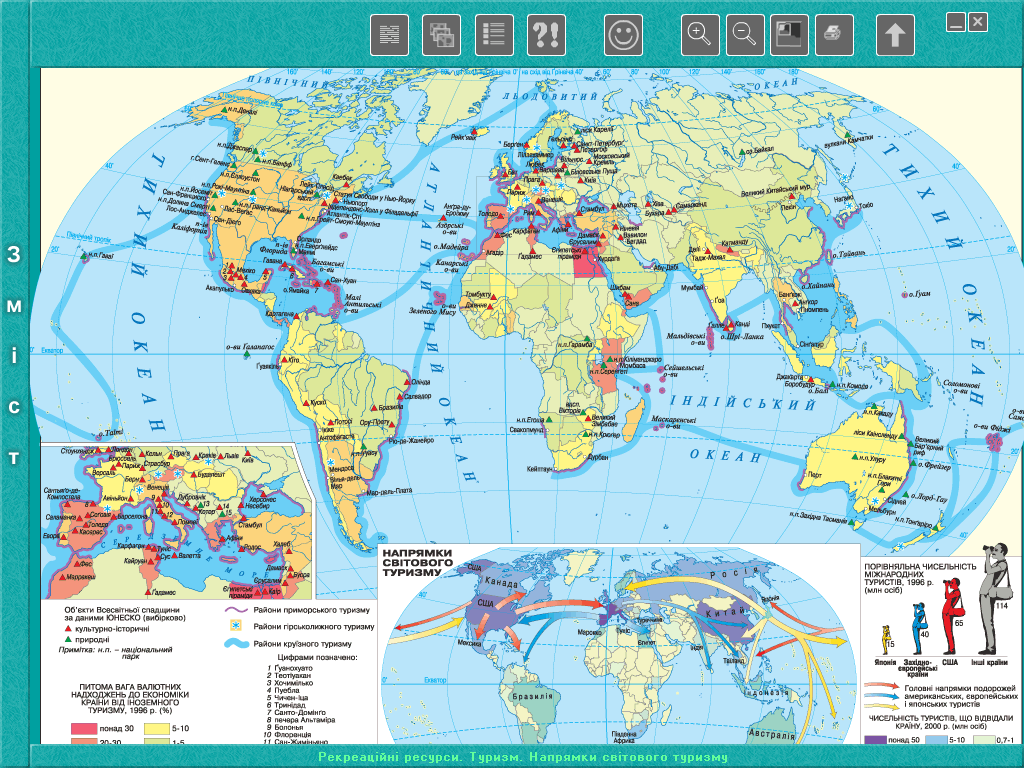 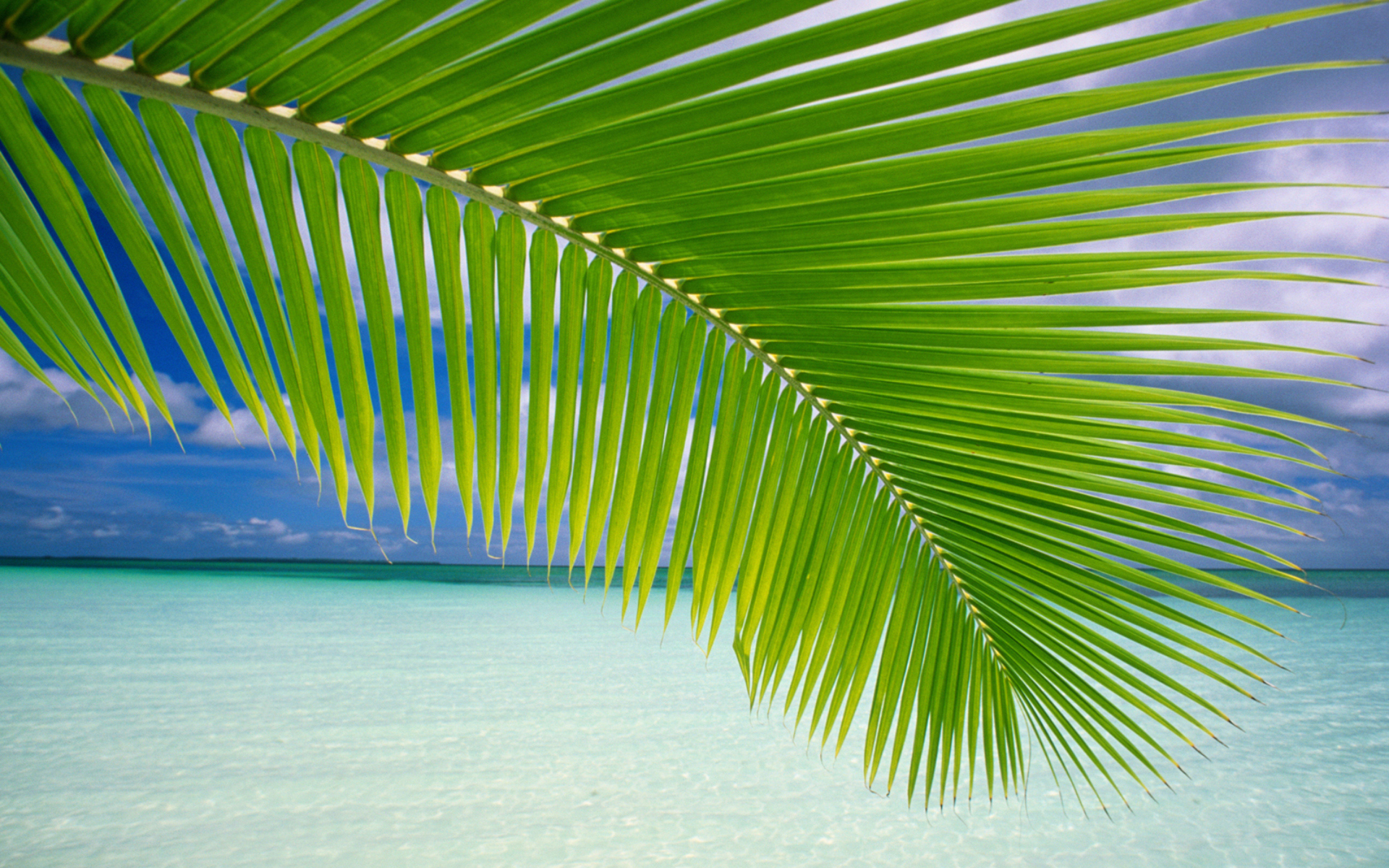 До основних видів рекреаційних ресурсів належать:
Історичні і культурні пам’ятки
Релігійно-культові райони
Курортні райони
Столиці держав
Узбережжя морів
Берега озер, водоймищ, річок
Гірські країни і передгір’я
Лісові райони
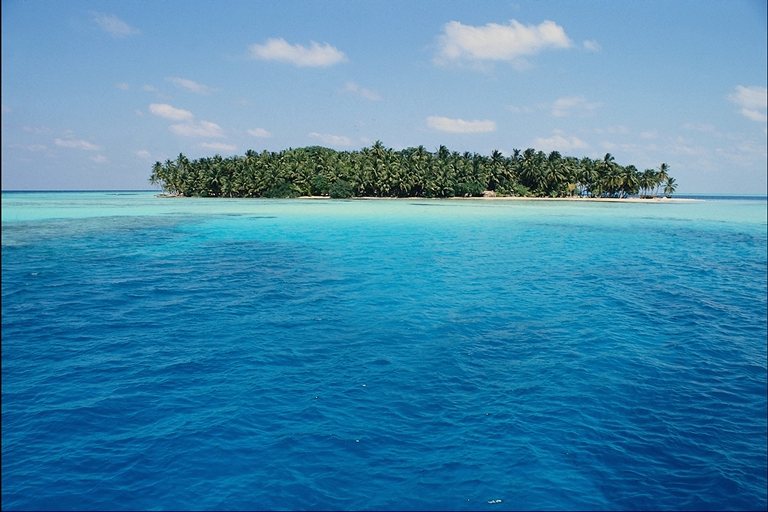 Щорічно в міжнародному туризмі в обіг надходить 445 млн. доларів США.
Обслуговується більше 700млн.чоловік
США найбільша туристична країна світу і отримує прибуток приблизно 75млн. доларів
До основних рекреаційно туристичних берегових районів належать:
В Атлантичному океані: 
- Середземноморське  узбережжя Південної Європи і Північної Африки;
Балтійське і Чорне моря;
Куба;
Флорида;
Гаїті;
Багами.
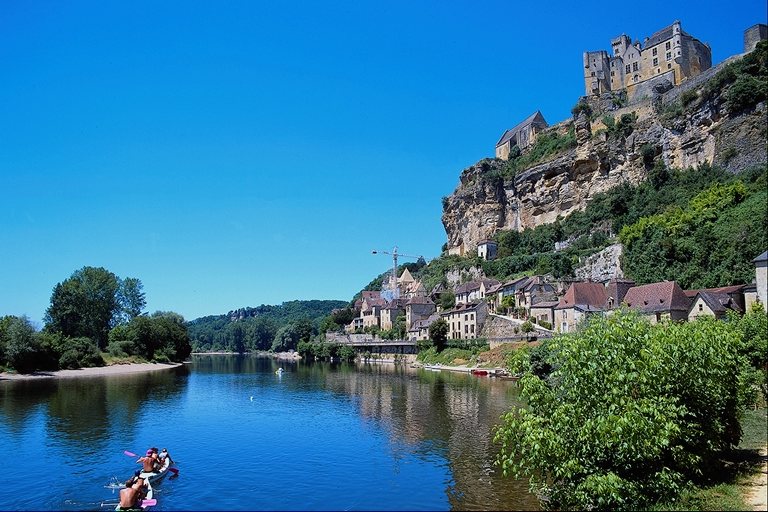 Північна і Південна Америка в Тихому океані:
Гавайські острови;
 острови Полінезії і Мікронезії;
 східне узбережжя Австралії;
 узбережжя Японського моря.
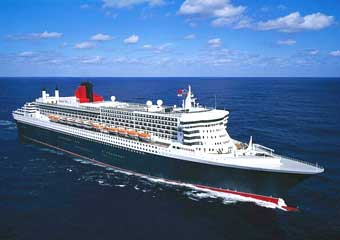 Індійський океан:
острів Шрі-Ланка;
 Індія;
 східне узбережжя острова Мадагаскар;
 Сейшельські та Мальдівські острови.
 Круїзи підводного плавання.
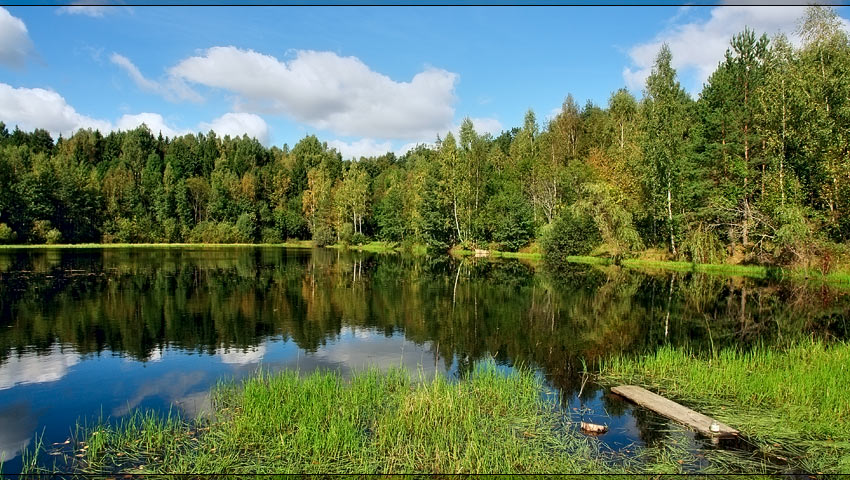 На характер використання рекреаційних ресурсів впливає:
екологічний стан території;

 чистота або забрудненість вод,    повітря, ґрунтів;

 порядок в соціально-політичному житті суспільства, економіці країни.
Висновок:
основні проблеми:
 забруднення повітря;
 забруднення вод;
 забруднення морів і океанів;
 забруднення територій;
 військові конфлікти;
 розповсюдження СНІДу;
 розповсюдження наркоманії.
Водні ресурси – поверхневі і підземні води, які використовуються або можуть використовуватись в господарській діяльності людини.
Ресурси світового океану – сукупність 
біологічних, мінеральних солей та 
прісної води, що міститься у Світовому океані.
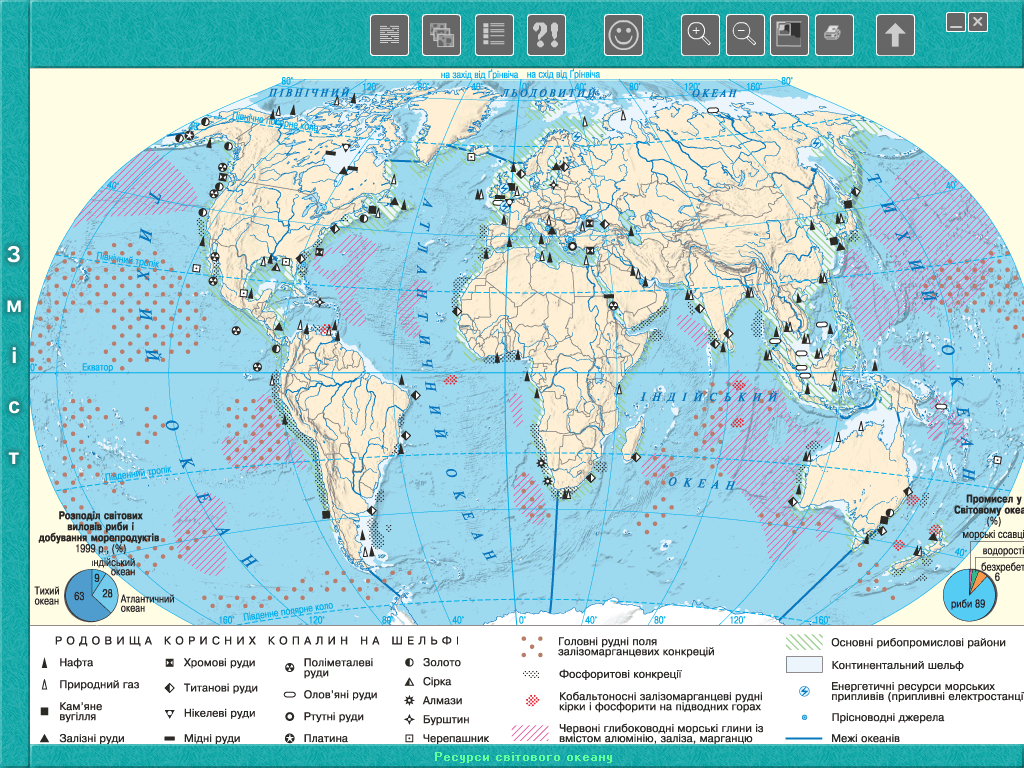 Вода – одна з найпоширеніших речовин у природі:
Площа всіх внутрішніх вод становить – 3%

Світовий океан – 71% або 361 млн.

Льодовики – 10%
Незважаючи на великі світові запаси води:
- прісна вода становить – 2,5%
         
 - 2,3% законсервовано в льодовиках.

- використовуються тільки 0,0002%
Одним з найбільших споживачів води є сільське господарство
Так на вирощування 1 т: 
цукрового буряка витрачають-130-160 м води.
Пшениці – 800-1200 м3 води;
Бавовнику-сирцю – 4000-5000 м3;
Рису – 5000-7000 м3

Промисловість: 1т аміаку потребує 1000м3
1т бавовняної тканини - 250м3
Запаси нафти та газу
Морський і океанічний промисел:
Енергія морських та океанічних течій
Розсипи родовищ алмазів, золота, платини, титану
Енергія припливів
риби безхребетних
водоростей
морських ссавців
Хвильова енергія
Залізоманганові конкреції
Енергія вітру
Термоенергетичний потенціал водних мас
фосфорити
Запаси питної води на шельфі
Загальна маса живих організмів становить – 35 млрд. т
Вилов риби становить – 200 млн. т 
90% вилову риби відбувається на шельфі.

Найбільші рибопромислові країни світу:
Японія; Росія;  Чилі; Великобританія; 
Індонезія; Китай,  США.
Шельфова зона становить – 13млн. км
- Запаси нафти – 0,3трлд.т;
- Газу – 140млн. т.;
- Світовий видобуток нафти становить ¼ від загального обсягу;
- Світовий видобуток газу становить 1/10.
Мексиканська затока
Каспійське море
Затока Маракайбо
Перська затока
Найбільш інтенсивний видобуток ведеться:
Підводний видобуток вугілля на шельфі:
Великобританія
Японія
Канада
Австралія
Нова Зеландія
Висновок: Ресурси Світового океану – це скарбниця світових природних ресурсів в майбутньому. Адже морська вода містить всі хімічні елементи, що є в таблиці Менделеєва. Вважають, що саме Світовий океан вгамує “спрагу” людства.